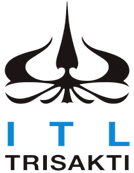 PERLUNYA NORMA YANG MENGATUR  SISTEM TRANSPORTASI  DAN KEBIJAKAN DALAM MEWUJUDKAN INTEGRASI SISTEM  TRANSPORTASI DI INDONESIA
Oleh : 
Drs. SUripno, MSTr
Kepala Pusat Kajian Kebijakan Sistem Transportasi dan Logistik ITL Trisakti
PADA TANGGAL November  2022
MATERI PENYAJIAN
PENDAHULUAN
KONSEP DAN METODA
SEJARAH DAN FILOSIFIS PERKEMBANGAN REGULASI KEBIJAKAN INTEGRASI ANTAR MODA DAN TRANSPORTASI JALAN
INVENTARISASI ISU DAN PERMASALAHAN DAN KEBUTUHAN PENELITIAN REGULASI DAN KEBIJAKAN 
KEBUTUHAN PENGATURAN KONEKTIVITAS NASIONAL
A. PENDAHULUAN
Latar Belakang
Regulasi dan kebijakan transportasi dan logistik cakupannya sangat luas dan terkait dengan berbagai sektor , namun masih belum harmoni baik dengan bidang selain transportasi maupun dalam bidang transportasi sendiri;
Sehubungan dengan hal tersebut perlu dilakukan pemetaan isu dan permalsalahan sebagai landasan berpijak untuk melakukan penelitian untuk memecahan permasalahan dalam dunia nyata. 
Tujuan : Sebagai landasan berpijak untuk melakukan penelitian yang dibutuhkan sesuai pohon penelitian.
Ruang Lingkup : Regulasi dan kebijakan transportasi bidang kesisteman dan transportasi jalan
B. KONSEP DAN METODA
Pohon Penelitian
Pembentukan Peraturan Perundang-undangan
Peraturan Perundang-udangan Bidang ransportasi
Anatomi UU tentang LLAJ
Metoda
POHON PENELITIAN
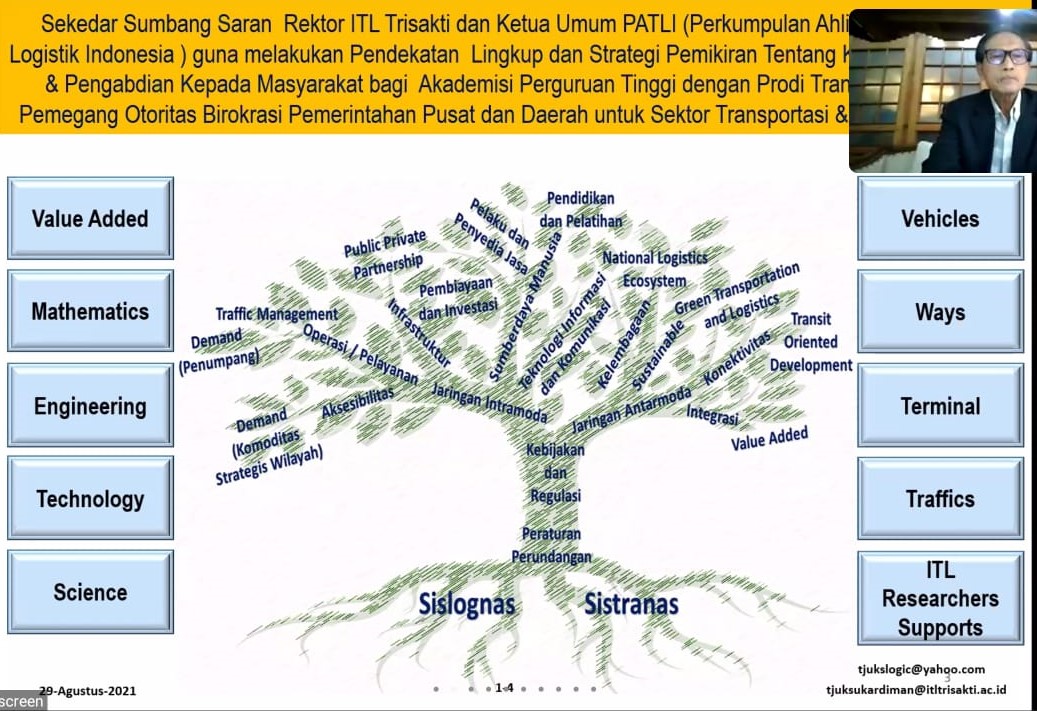 Pembentukan Peraturan Perundang-undangan Undang-undang 
(UNDANG-UNDANG NOMOR 12 TAHUN 2011 )
Pengertian
Peraturan   Perundang-undangan   adalah   peraturan  tertulis yang memuat norma hukum yang mengikat secara  umum  dan  dibentuk  atau  ditetapkan  oleh lembaga negara atau pejabat yang berwenang melalui prosedur    yang    ditetapkan    dalam    Peraturan Perundang-undangan.
Jenis, Hierarki, Dan Materi Muatan Peraturan Perundang Undangan
Pasal 7
Jenis  dan  hierarki  Peraturan  Perundang-undangan  terdiri atas:
Undang-Undang Dasar Negara Republik Indonesia Tahun 1945; 
Ketetapan Majelis Permusyawaratan Rakyat; 
Undang-Undang/Peraturan Pemerintah  Pengganti Undang-Undang; Peraturan Pemerintah; 
Peraturan Presiden; 
Peraturan Daerah Provinsi; dan 
Peraturan Daerah Kabupaten/Kota.
(1)
11/14/2022
6
(2)
Kekuatan   hukum   Peraturan   Perundang-undangan sesuai dengan hierarki sebagaimana dimaksud pada ayat (1).
(3)
Kekuatan   hukum   Peraturan   Perundang-undangan sesuai dengan hierarki sebagaimana dimaksud pada ayat (1).
Pasal 8
(1)
Jenis Peraturan     Perundang-undangan     selainsebagaimana   dimaksud   dalam   Pasal	7   ayat	(1) mencakup  peraturan  yang  ditetapkan  oleh  Majelis Permusyawaratan Rakyat, Dewan Perwakilan Rakyat, Dewan   Perwakilan   Daerah,   Mahkamah   Agung, Mahkamah Konstitusi, Badan Pemeriksa Keuangan, Komisi  Yudisial,  Bank  Indonesia,  Menteri,  badan, lembaga, atau komisi yang setingkat yang dibentuk dengan   Undang-Undang   atau   Pemerintah   atas perintah Undang-Undang, Dewan Perwakilan Rakyat Daerah Provinsi, Gubernur, Dewan Perwakilan Rakyat Daerah   Kabupaten/Kota,   Bupati/Walikota,   Kepala Desa atau yang setingkat.
11/14/2022
7
(2)
Peraturan Perundang-undangan sebagaimana dimaksud pada ayat (1) diakui keberadaannya dan mempunyai  kekuatan  hukum  mengikat  sepanjang diperintahkan  oleh  Peraturan  Perundang-undangan yang   lebih   tinggi   atau   dibentuk   berdasarkan kewenangan.
Pasal 9
(1)
Dalam hal suatu Undang-Undang  didugabertentangan dengan Undang-Undang Dasar Negara Republik   Indonesia   Tahun 1945,   pengujiannya dilakukan oleh Mahkamah Konstitusi.
(2)
Dalam hal suatu Peraturan Perundang-undangan di bawah Undang-Undang diduga bertentangan dengan Undang-Undang,    pengujiannya    dilakukan    oleh Mahkamah Agung.
11/14/2022
8
Peraturan Perundang-undangan Di Bidang Transportasi
Undang-undang Nomor 38 tahun 2004 tentang Jalan dan peraturan pelaksanaannya;
Undang-undang Nomor 22 Tahun 2009 tentang Lalu Lintas dan Angkutan Jalan dan peraturan pelaksanaannya;
Undang-undang Nomor 23 Tahun 2007 tentang Perkeretspisn dan peraturan pelaksanaanya;
Undang-undang Nomor 17 Tahun 2008 tentang Pelayaran dan peraturan pelaksanaannya;
Undang-undang Nomor 1 Tahun 2009 tentang Penerbangan dan peraturan pelaksanaannya
11/14/2022
9
Anatomi Dan Filosofis Uu 22 Th 2010
BAB IV     PEMBINAAN
BAB II  TUJUAN
BAB V     PENYELENGGARAAN
FUNDAMENTAL
FUNDAMENTAL.ppt
BAB VI JLLAJ – Bagian Kesatu   Rencana Induk JLLAJ
BAB II  	ASAS
BAB III    RUANG LINGKUP KEBERLAKUAN UNDANG-UNDANG
BAB VI    JARINGAN LALU LINTAS DAN ANGKUTAN JALAN
BAB IX     LALU LINTAS
BAB X       ANGKUTAN
BAB XIV   KECELAKAAN LALU LINTAS
TEKNIS KOMPONEN
TEKNIS OPERASIONAL
BAB VII   KENDARAAN
BAB XV    PERLAKUAN KHUSUS BAGI PENYANDANG CACAT, MANULA, ANAK-ANAK, WANITA HAMIL, DAN ORANG SAKIT
BAB VIII PENGEMUDI
BAB XI     KEAMANAN DAN KESELAMATAN LALU LINTAS ANGKUTAN JALAN
BAB XII   DAMPAK LINGKUNGAN
KOMSTRAT
BAB XIIIPENGEMBANGAN INDUSTRI DAN TEKNOLOGI SARANA DAN PRASARANA LALU LINTAS DAN ANGKUTAN JALAN
BAB XVI     SISTEM INFORMASI LLAJ
BAB XVII   SUMBER DAYA MANUSIA
KOMPEND
BAB XVIII   PERAN SERTA MASYARAKAT
BAB XIX    PENYIDIKAN DAN PENINDAKAN PELANGGARAN LALU LINTAS DAN ANGKUTAN JALAN
METODA
KERANGKA PEMIKIRAN
POHON PENELITIAN
UU 17 TH 2008
UU 23 TH 2007
UU 38 TH 2004
U 22 TH 2009
UU NO 1 TH 2009
INVENTARISASI ISU DAN PERMASALAHAN
Pilihan solusi
SEJARAH DAN FILOSIFIS PERKEMBANGAN REGULAASI KEBIJAKAN INTEGRASI ANTAR MODA DAN TRANSPORTASI JALAN
Pengaturan Konektifitas nasional;
Revisi UU 22 Tahun 2009 tentang LLAJ;
Pengaturan Lembaga Koordinasi
Pengaturan Pembinaan LLAJ
11/14/2022
11
KEBUTUHAN PENGATURAN KONEKTIFITAS NASIONAL
SERI 1
RI TN
RUU SISTRANAS
SERI 2
RIJLLAJ
UU 22 TH 2009
11/14/2022
12
C. SEJARAH DAN FILOSOFIS PERKEMBANGAN REGULASI KEBIJAKAN INTEGRASI ANTAR MODA DAN TRANSPORTASI JALAN
90
80
2000
PERUBAHAN 
PARADIGMA
ISU & PERMASALAHAN
Survai A/T TH 1977
KONSEP
SWP
KONSEP
SPN
TINJAU ULANG  PAKET UU TRANSPORTASI
KONSEPSI SISTRANAS
(JTN)
UU 13/92UU 15/92UU 21/92
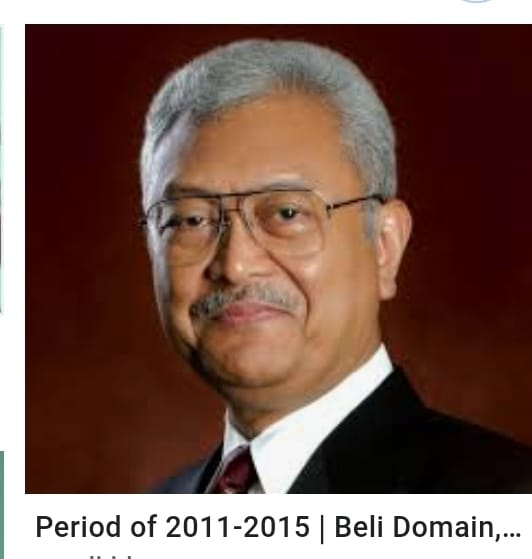 TRANSPORTASI MURNI
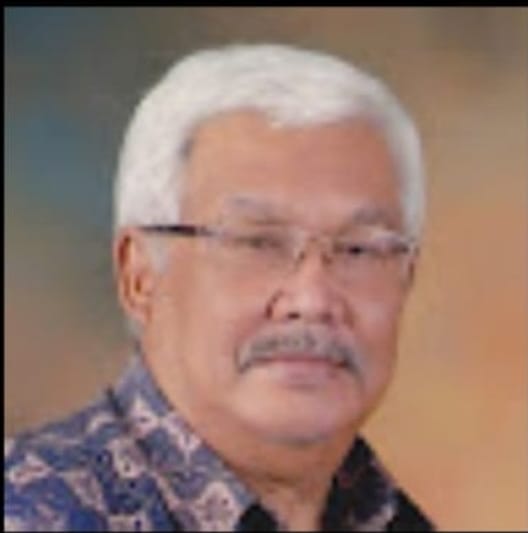 PERMEN 49 TH 2005
POPOKOK-POKOK PIKIRAN SISTRANAS
UU 24 /92
PP 22/90
PP 38/85
UU 13/80
RU JTJ
UU 3/65
UU 7/51
UU 14/92
B. 1.  SEJARAH PERKEMBANGAN  LLAJ   
 TAHUN 1980 - 2000
2021
2000
2009
LINGSTRA
SISTEM TRANSPORTASI
YG DITUJU
RI JLLAJ
PERMASALAHAN
PERMEN 49 TH 2005
TANTANGAN
RITN
?
UU TRANSPORTASI
UU TRANSPORTASI
TATANAN & RI KEBANDARUDARAAN
TATANAN & RI PERKERETAAPIAN
JARINGAN TRANSPORTASI
YG DITUJU
TATANAN & RI KPLBHN
UU 24 /92
UU 22 /99
UU 26 /2007
UU 32 /2004
UU 38/2004
UU 13/80
SISTEM JARINGAN JALAN
TATANAN   SISTEM LLAJ & Ri jLLAJ
UU 13/1992
UU 15/1992
UU 21/1992
UU 22/2009
UU 23/2007
UU 1/2009
UU 17/2008
UU 14/92
B.2. SEJARAH PERKEMBANGAN KONSEPSI INTEGRASI ANTAR MODA 
TAHUN 2000 - SEKARANG
D. INVENTARISASI ISU DAN PERMASALAHAN
TABEL - I
INVENTARISASI USU DAN PERMASALAHAN TRANSPORTASI YANG BERKEMBANG SAAT INI
TABEL II
INVENTARISASI KEBIJAKAN TRANSPORTASI BERDASARKAN UNDANG-UNDANG NOMOR 22 TAHUN 2009 TENTANG LALU LINTAS DAN ANGKUTAN JALAN
Tabel I INVENTARISASI USU DAN PERMASALAHAN TRANSPORTASI DAN KEBUTUHAN PENELITIAN REGULASI DAN KEBIJAKAN TRANSPORTASI MENDESAK
TABEL II
INVENTARISASI KEBIJAKAN TRANSPORTASI BERDASARKAN UNDANG-UNDANG NOMOR 22 TAHUN 2009 TENTANG LALU LINTAS DAN ANGKUTAN JALAN
TABEL II
INVENTARISASI KEBIJAKAN TRANSPORTASI BERDASARKAN UNDANG-UNDANG NOMOR 22 TAHUN 2009 TENTANG LALU LINTAS DAN ANGKUTAN JALAN
TABEL II
INVENTARISASI KEBIJAKAN TRANSPORTASI BERDASARKAN UNDANG-UNDANG NOMOR 22 TAHUN 2009 TENTANG LALU LINTAS DAN ANGKUTAN JALAN
TABEL II
INVENTARISASI KEBIJAKAN TRANSPORTASI BERDASARKAN UNDANG-UNDANG NOMOR 22 TAHUN 2009 TENTANG LALU LINTAS DAN ANGKUTAN JALAN
TABEL II
INVENTARISASI KEBIJAKAN TRANSPORTASI BERDASARKAN UNDANG-UNDANG NOMOR 22 TAHUN 2009 TENTANG LALU LINTAS DAN ANGKUTAN JALAN
E.  KEBUTUHAN PENGATURAN KONEKTIVITAS NASIONAL
E.1
RUU SISTRANAS
RI TN
E.2
UU NO 22 TH 2009
RI JLLAJ
D.1.  pengaturan sistranas dan ritn
1Urutan Pertanyaan Yang Perlu Dijawab Dalam Penyamaan Bahasa
Penyamaan bahasa harus dilakukan secara terstruktur topiknya jangan dicampur pembahasan tidak fokus. Dimulai dari yg fundamental sampai hal yang operasional permoda. Contoh ysng dibahas diatas itu pada tingkat mana untuk semua moda atau moda tertentu saja. Oleh karena itu dalam rsngka penyamaan bahasa kita sepakati struktir topik bahasan. 
Misalnya topik fundamental :
Apa itu transportasi ?
 Apa itu sistem transportasi 
Apa subsistem transportasi dan apa komponen dari sub sistem.
11/14/2022
36
Bagaimana hierarkhi sistem transportasi di Indonesia ?5. Bagaimsna kita menilai kinerja sistem ? Efektif dan efisien ? dan bagaimana mengukurnya.
Bagaimsna kita menilai kinerja sistem ? Efektif dan efisien ? dan bagaimana mengukurnya.
Apa tugas,/kewajiban/wewenan pemetintah pusat dan Daerah. (Saat ini tugas pemerintsh adalsh melakukan pembinaan kemudian harus dijabarksn. Contoh yg sudah dijabarkan dalam tingkat pp adalah pembinaan perkeretaapian;
Salah satu tugas pemerintah dalam pembinaan adalah perencanaan sistem transportasi, yang harus mengalir dari Rencana Tata ruang, ke Rencana Induk transportasi  (cetal biru,) kemudisn dijabarkan rencana membangun sistem transportasi untuk mewujudkan cetak biru siste;
37
11/14/2022
Penentuan nama produk perencanaan jangka panjang sebsgai cetak biru dan rencana membsngun untuk mewujudksn setiap 5 tahun sejalan dengsn RPJMN;
Apakah perlu ada sanksi bagi yg tidak taat ?
CATATAN  :
KESEPAKATAN ITU yg kemudian dituangkan dalam kebutuhan pengaturan sistem transportasi;
Langkah betikutnya kemudian dikemas dalam produk hukum apa yang sesuai bukan tingkat kesulitannya  karena tingkat kesulitan sangat tergantung kesadaran elit
38
11/14/2022
Latar Belakang
Sistem transportasi Nasional  mempunyai peran strategis bagi kehidupan berbangsa dan bernegara .
Visi Konektifitas Nasional dalam MP3EI :
TERINTEGRASI SECARA LOKAL, TERHUBUNG SECARA GLOBAL (LOCALLY INTEGRATED, GLOBALLY CONNECTED)’
Orientasi pengembangan transportasi masih berorientasi pada modanya masing-masing secara invidual secara alamiah berdasarkan arahan undangnya masing-masing,  sehingga Kinerja Transportasi buruk  dan tidak ada institusi dibawah Presiden yang dapat dimintai tanggung jawab terhadap transportasi secara totalitas. (transportasi secara totalitas tidak ada yang mengurus)
Perundang-undangan transportasi yang belum dapat mendukung integrasi sistem transportasi.
Diperlukan adanya pengaturan ha-ihwal transportasi dan sistem transportasi, serta peran pemerintah untuk mengintegrasikan moda transportasi menjadi sistem transportasi
11/14/2022
39
DASAR PEMIKIRAN
11/14/2022
40
Tinjauan Empirik
MP3EI
SISLOGNAS
PERKOTAAN
Tinajuan Teoritik
INTEGRASI
PERTIMBANGAN ASPEK  FILOSOFIS, SOSIOLOGIS,  YURIDIS
PELAKSANAAN UU
IDENTIFIKASI MASALAH
BENTUK PERATURAN PERUNDANG-UNDANGAN
KEBUTUHAN PENGATURAN/NORMA
11/14/2022
41
Tinjauan Empirik :
MP3EI
Kerangka Desain Pendekatan MP3EI
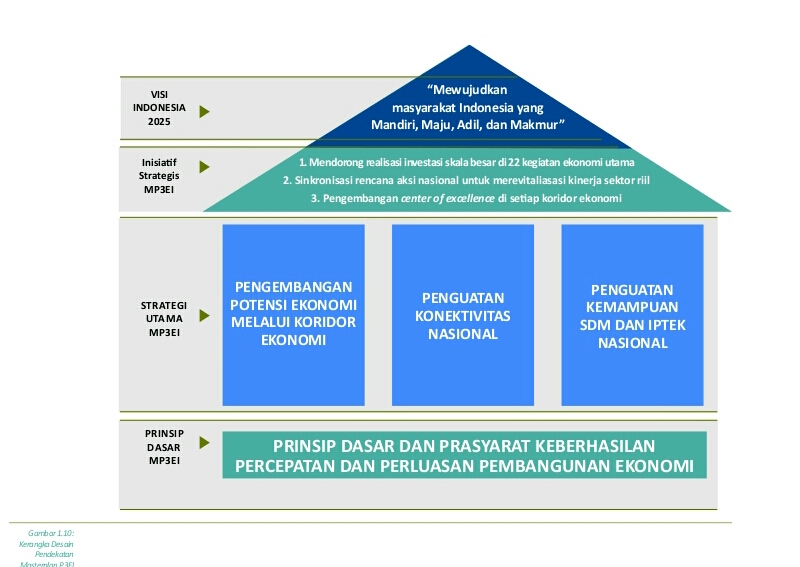 Sumber : MP3EI 2011-2025, 2011.
11/14/2022
42
Visi, Konektivitas Nasional
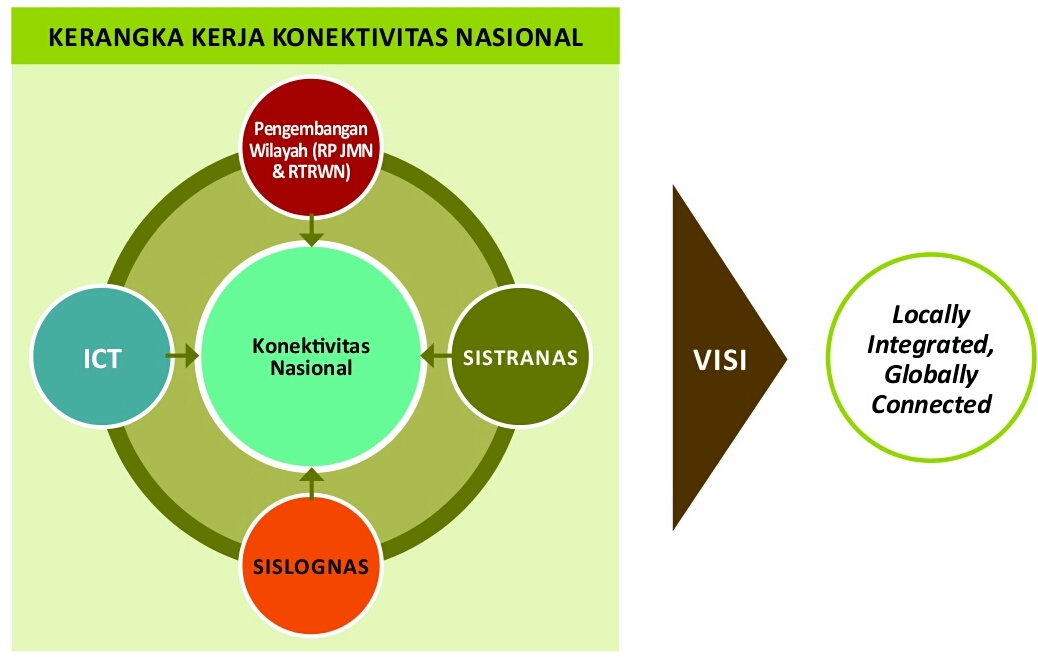 11/14/2022
43
Sumber : MP3EI 2011-2025, 2011.
Maksud Dan Tujuan Penguatan Konektivitas Nasional
Menghubungkan pusat-pusat pertumbuhan ekonomi utama untuk memaksimalkan pertumbuhan berdasarkan prinsip keterpaduan, bukan keseragaman, melalui inter-modal supply chains systems. 
Memperluas pertumbuhan ekonomi melalui peningkatan aksesibilitas dari pusat-pusat pertumbuhan ekonomi ke wilayah belakangnya (hinterland).
Menyebarkan manfaat pembangunan secara luas (pertumbuhan yang inklusif dan berkeadilan) melalui peningkatan konektivitas dan pelayanan dasar ke daerah tertinggal, terpencil dan perbatasan dalam rangka pemerataan pembangunan
11/14/2022
44
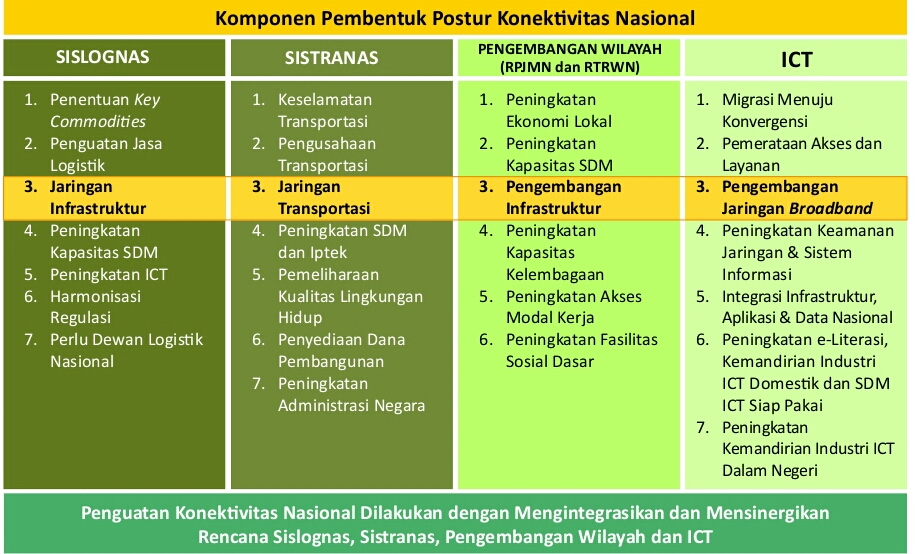 Komponen Pembentuk Postur Konektivitas Nasional
Sumber : MP3EI 2011-2025, 2011.
11/14/2022
45
Implementasi perencanaan
SISLOGNAS
mengintegrasikan keempat komponen tersebut. (termasuk berbagai moda transportasi dalam sistem transportasi nasional),
SISTRANAS
Rencana terpisah
Pengembangan Wilayah(RPJMN & RTRWN)
TIK/ICT
Sumber : MP3EI 2011-2025, 2011, yg diolah .
11/14/2022
46
Infrastruktur Dan Jaringan Sistem Logistik
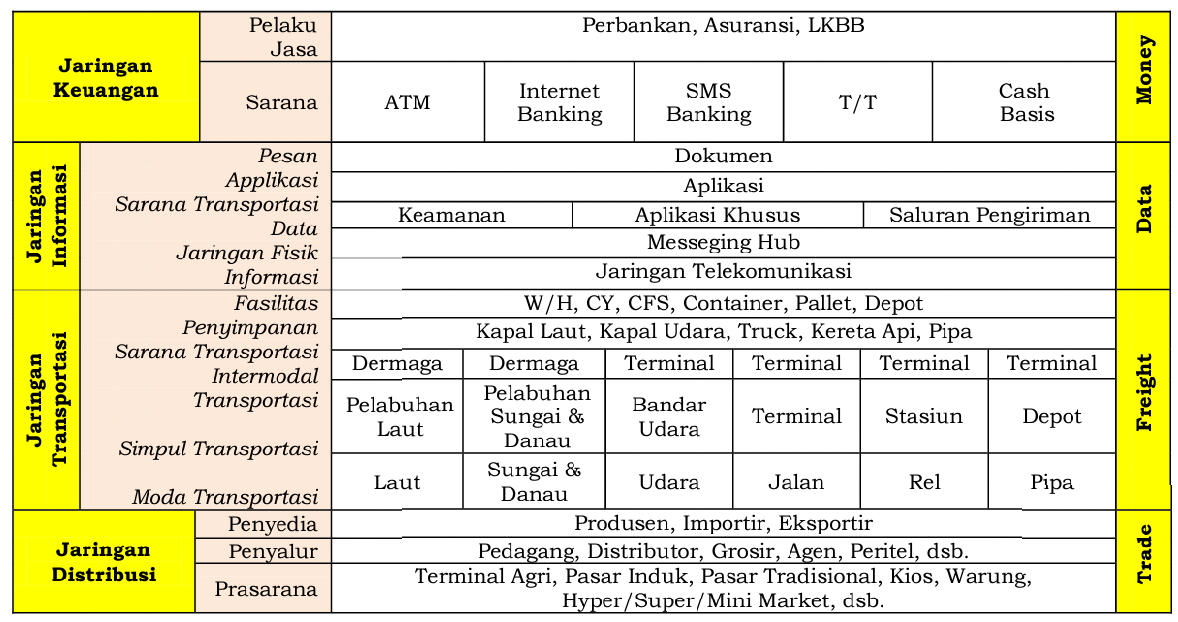 Sumber : Cetak Biru SISLOGNAS, 2012
11/14/2022
47
Perkembangan Kawasan Perkotaan
11/14/2022
48
Konsep Pengembangan Kawasan Agropolitan
DPP
PASAR/GLOBAL
Keterangan:
Penghasil Bahan Baku

Pengumpul Bahan Baku

Sentra Produksi

Kota Kecil/Pusat Regional

Kota Sedang/Besar (outlet)

Jalan & Dukungan Sapras

Batas Kws Lindung, budidaya, dll

Batas Kws Agropolitan
DPP
DPP
11/14/2022
49
DPP :  Desa Pusat Pertumbuhan
Konsep Kebutuhan Sistem Transportasi Nasional Dimasa Depan
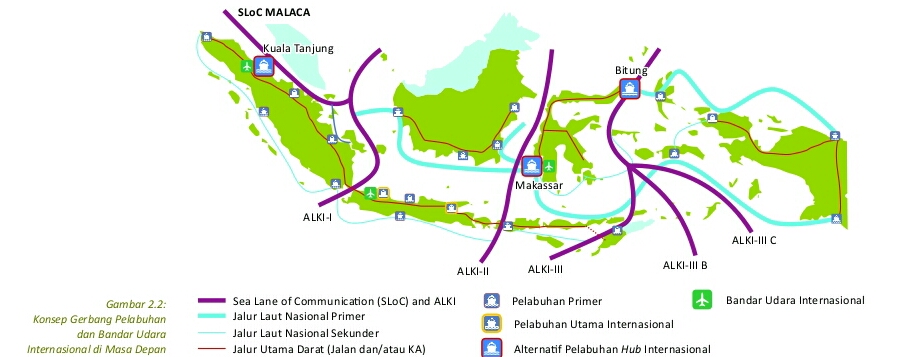 Sumber : MP3EI 2011-2025, 2011
11/14/2022
50
Tinjauan  Teoritik
Litman dalam bukunya “ Intruduction to Multimodal Transportation Planning Priciples and Practice, yaitu sebagai berikut :
 Conventional (also called traditional or business as usual) transportation planning refers to current practices for making transport policy, investment and design decisions. 
Multi-modal planning refers to planning that considers various modes (walking, cycling, automobile, public transit, etc.) and connections among modes.
11/14/2022
51
Four –Step Regional Travel Forcasting Model
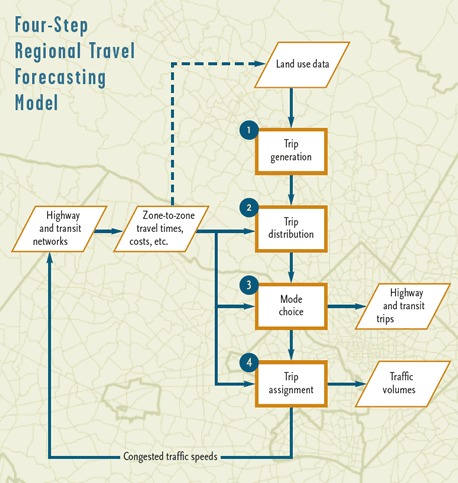 ?
11/14/2022
52
Model Yg Digunakan Saat Ini
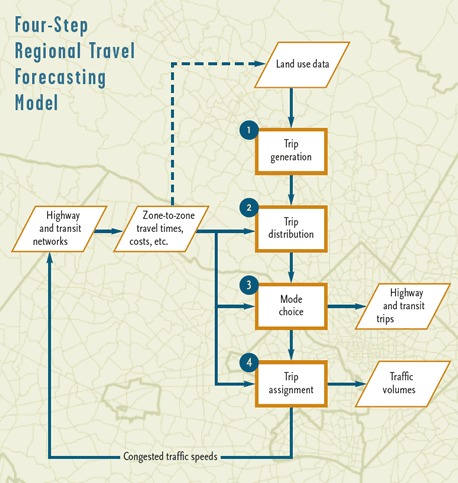 Road net work
Traffic existing
Traffic forcast
Traffic assignment
Road capacity
11/14/2022
53
Identifikasi masalah
Kinerja transportasi belum sesuai dengan yang diharapkan . :
Dukungan terhadap sistem logistik ;
Transportasi perkotaan berorientasi pada kendaraan bermotor pribadi dan angkutan umum kurang mendapat perhatian (peran pemerintah minimal);
Pembinaan transportasi perdesaan parsial hanya unsur jalan saja.,  pembinaan sistem tidak ada lembaga yang bertanggung jawab.
Transportasi tidak terintegrasi :
Intra dan antar moda;
Antar wilayah ;
11/14/2022
54
Tidak terpadu antar proses :
Perencanaan sistem dengan perencanaan pembangunan (UU No. 24 th 2005) tidak ada saling terkait;
Kebijakan dan Perencanaan sistem transportasi belum mendapat perhatian, yg dilakukan masih parsial masing-masing moda.

Perundang-undangan transportasi tidak mendukung, hanya berhenti pada pernyataan harus terpadu tetapi tidak ada operasional.

Tidak ada pejabat dibawah Presiden yg secara yuridis bertanggung jawab terhadap sistem transportasi, sehingga sekalipin transportasi sudah parah, namun pemecahannya bersifat parsial dn tidak sinergi.
11/14/2022
55
Dasar Pertimbangan
FILOSOFIS :
integrasi antar moda
YURIDIS  :
Peraturan perundang-undangan belum cukup
SOSIOLOGIS :
Tidak efektif efisien
11/14/2022
56
Hubungan Dengan  Perundang-undangan Terkait
11/14/2022
57
Hubungan dengan  Peraturan Perundang-Undangan Transportasi
UU NO.17. TH 2008 ttg Pelayaran :
UU  NO. 1 TH 2009 ttg  Penerbangan
UU NO. 23 TH 2007 ttg Perkeretaapian
UU NO . 38 TH 2004  ttg Jalan
UU NO,. 22 TH 2009 ttg LLAJ
11/14/2022
58
UU No.17. TH 2008 Ttg Pelayaran
Tatanan Kepelabuhanan
Jaringan prasarana
Tataran Jaringan transportasi
Jaringan Trayek
Jaringan pelayanan
Rencana INDUK Transportasi Tataran Nasional
RENCANA INDUK KEPELABUHAN
Rencana Induk Transportasi Tataran Provinsi
11/14/2022
59
Uu No.1 . Th 2009 Ttg Penerbangan
Tatanan Kebandarudaraan Nasional
Jaringan prasarana
Tataran Jaringan transportasi
Jaringan dan Rute Penerbangan
Jaringan pelayanan
Rencana Induk Transportasi Tataran Nasional
Rencana induk nasional bandar udara
Rencana Induk Transportasi Tataran Provinsi
UU NO.23 . TH 2007 ttg Perkeretaapian
Jaringan prasarana
TATANAN PERKERETAAPIAN
Tataran Jaringan transportasi
Jaringan Pelayanan Perkeretaapian
Jaringan pelayanan
Rencana Induk Transportasi Tataran Nasional
Rencana Induk Transportasi Tataran Provinsi
Rencana induk Perkeretaapian
Rencana Induk Transportasi Tataran Nasional
UU NO34 . TH 2004 ttg Jalan
Jaringan prasarana
Sistem Jaringan Jalan
Tataran Jaringan transportasi
Rencana Induk Transportasi Tataran Nasional/
RENUM JP
Rencana Induk Transportasi Tataran Provinsil
Penyusunan Perencanaan Umum
Rencana Pembangunan
RENUM JM
UU NO.22 TH 2009 ttg LLAJ
JARINGAN LLAJ
Jaringan prasarana
Tataran Jaringan transportasi
Jaringan Trayek
Jaringan pelayanan
Rencana Induk  Transportasi Tataran Nasional
RENCANA INDUK jllaj
Rencana Induk  Transportasi Tataran Provinsi
Rencana Induk  Transportasi Tataran Kota
Hubungan dengan Peraturan Perundang-Undangan Lain :
UU NO. 26 TH 2007 ttg Penataan Ruang
UU NO. 25 TH 2004 ttg SPPN
UU NO. 32 TH  2004 ttg Pemerintahan Daerah
11/14/2022
64
UU NO. 26 TH 2007 ttg Penataan Ruang
RENCANA TATA RUANG WILAYAH NASIONAL
RENCANA INDUK TRANSPORTASI  TATARAN NASIONAL
RENCANA TATA RUANG WILAYAH PROVINSI
RENCANA INDUK TRANSPORTASI  TATARAN PROPINSI
RENCANA TATA RUANG WILAYAH KABUPATEN
RENCANA INDUK TRANSPORTASI  TATARAN KABUPATEN
RENCANA TATA RUANG WILAYAH KOTA
RENCANA INDUK TRANSPORTASI  TATARAN KOTA
11/14/2022
65
UU NO. 25 TH 2004 ttg SPPN
RENCANA INDUK TRANSPORTASI  TATARAN NASIONAL
RENCANA PEMBANGUNAN JANGKA PANJANG NASIONAL
RENCANA INDUK TRANSPORTASI  TATARAN PROPINSI
RENCANA PEMBANGUNAN JANGKA PANJANG PROVINSI
RENCANA INDUK TRANSPORTASI  TATARAN KABUPATEN
RENCANA PEMBANGUNAN JANGKA PANJANG KABUPATEN
RENCANA INDUK TRANSPORTASI  TATARAN KOTA
RENCANA PEMBANGUNAN JANGKA PANJANG KOTA
11/14/2022
66
UU NO. 32 TH  2004 ttg Pemerintahan Daerah
WEWENANG PEMERINTAH PUSAT
RENCANA INDUK TRANSPORTASI  TATARAN NASIONAL
WEWENANG PEMERINTAH PROVINSI
RENCANA INDUK TRANSPORTASI  TATARAN PROPINSI
WEWENANG PEMERINTAH KABUPATEN
RENCANA INDUK TRANSPORTASI  TATARAN KABUPATEN
WEWENANG PEMERINTAH KOTA
RENCANA INDUK TRANSPORTASI  TATARAN KOTA
11/14/2022
67
Materi Pokok Pengaturan SISTEM TRANSPORTASI INDONESIA
11/14/2022
68
Daftar isi
Bab I		Ketentuan Umum
Bab II		Asas Dan Tujuan
Bab III	Ruang Lingkup Berlakunya Undang-undang
Bab IV	Tatanan Sistem Transportasi Nasional
Bab V	Pembinaan
Bab VI	Integrasi Pelayanan Transportasi
Bab VII	 Penyelenggaraan Angkutan Multimoda Barang
Bab VIII	 Sumber Daya Manusia
Bab IX	 Peran Serta Masyarakat
Bab X	 Penutup
11/14/2022
69
Bab I		Ketentuan Umum
Transportasi adalah hal ihwal perpindahan orang dan atau barang dari suatu tempat ke tempat lainnya;
Sistem Transportasi Nasional yang selanjutnya disebut SISTRANAS adalah tatanan transportasi yang terorganisasi secara kesisteman terdiri dari transportasi jalan, transportasi kereta api, transportasi sungai dan danau, transportasi penyeberangan, transportasi laut, transportasi udara, serta transportasi pipa, yang masing-masing terdiri dari sarana dan prasarana, kecuali pipa, yang saling berinteraksi dengan dukungan perangkat lunak dan perangkat pikir membentuk suatu sistem pelayanan jasa transportasi yang efektif dan efisien, berfungsi melayani perpindahan orang dan atau barang, yang terus berkembang secara dinamis.
Jaringan transportasi adalah serangkaian ruang kegiatan yang dihubungan dengan jaringan prasarana transportasi dan atau jaringan pelayanan transportasi sehingga membentuk satu kesatuan jaringan untuk keperluan penyelenggaraan transportasi.
Jaringan prasarana transportasi adalah serangkaian simpul yang dihubungkan oleh ruang lalu lintas sehingga membentuk satu kesatuan jaringan prasarana transportasi.
Ruang lalu lintas adalah ruang yang disediakan untuk olah gerak sarana transportasi sesuai dengan karakteristik modanya masing-masing;
Jaringan pelayanan transportasi adalah sarana transportasi yang melayani perpindahan orang dan atau barang dalam rute tetap dan teratur dalam suatu jaringan.
Moda transportasi adalah suatu tatanan dari jenis transportasi tertentu menurut karakteristik ruang lalu lintasnya.
Pembinaan adalah kegiatan mengarahkan transportasi untuk terwujudnya tujuan yang ditetapkan, meliputi pengaturan, perencanaan, pengendalian dan pengawasan.
Perencanaan adalah suatu proses untuk menentukan tindakan masa depan yang tepat, melalui urutan pilihan, dengan memperhitungkan sumber daya yang tersedia. 
Pengendalian adalah serangkaian kegiatan manajemen yang dimaksudkan untuk menjamin agar suatu program/kegiatan yang dilaksanakan sesuai dengan rencana  yang ditetapkan.
Pembangunan transportasi meliputi kegiatan pengadaan, rehabilitasi, dan peningkatan kapasitas prasarana transportasi.
Pelayanan transportasi adalah kegiatan untuk melayani perpindahan orang dan atau barang dari satu tempat ke tempat lainnya, meliputi pelayanan dalam simpul (dapat berupa bandara, terminal, pelabuhan, ruang lalu lintas dan sebagainya), pelayanan lalu lintas, dan pelayanan angkutan.
Wilayah adalah ruang yang merupakan kesatuan geografis beserta unsur terkait padanya yang batas dan sistemnya ditentukan berdasarkan aspek administrasi dan atau aspek fungsional.
Kawasan adalah wilayah dengan fungsi utama lindung, budi daya atau tertentu.
Kawasan perdesaan adalah kawasan yang mempunyai kegiatan utama pertanian termasuk pengelolaan sumber daya alam dengan susunan fungsi kawasan sebagai tempat permukiman perdesaan, pelayanan jasa pemerintahan, pelayanan sosial, dan kegiatan ekonomi.
Kawasan agropolitan adalah kawasan yang terdiri atas satu atau lebih pusat kegiatan pada wilayah perdesaan sebagai sistem produksi pertanian dan pengelolaan sumber daya alam tertentu yang ditunjukkan oleh adanya keterkaitan fungsional dan hierarki keruangan satuan sistem permukiman dan sistem agrobisnis.
Kawasan perkotaan adalah kawasan yang mempunyai kegiatan utama bukan pertanian dengan susunan fungsi kawasan sebagai tempat permukiman perkotaan, pemusatan dan distribusi pelayanan jasa pemerintahan, pelayanan sosial, dan kegiatan ekonomi.
Kawasan metropolitan adalah kawasan perkotaan yang terdiri atas sebuah kawasan perkotaan yang berdiri sendiri atau kawasan perkotaan inti dengan kawasan perkotaan di sekitarnya yang saling memiliki keterkaitan fungsional yang dihubungkan dengan sistem jaringan prasarana wilayah yang terintegrasi dengan jumlah penduduk secara keseluruhan paling sedikit 1.000.000 (satu juta) jiwa.
Kawasan megapolitan adalah kawasan yang terbentuk dari 2 (dua) atau lebih kawasan metropolitan yang memiliki hubungan fungsional dan membentuk sebuah sistem.
BAB IIASAS DAN TUJUAN
Asas
Penyelenggaraan transportasi berdasarkan :
asas keimanan dan ketaqwaan terhadap Tuhan Yang Maha Esa;
 asas manfaat;
 asas adil dan merata;
asas usaha bersama;
asas keseimbangan;
asas kepentingan umum;
asas kesadaran hukum;
asas kemandirian;dan;
asas keterpaduan.
Tujuan :
Transportasi diselenggarakan dengan tujuan :
mewujudkan penyelenggaraan transportasi yang terintegrasi, efektif dan efisien;
mampu menunjang dan sekaligus menggerakkan dinamika pembangunan;
meningkatkan mobilitas manusia, barang dan jasa, 
membantu terciptanya sistem logistik nasional yang efek dan efisien;
mendukung pengembangan wilayah;
memperkukuh kesatuan dan persatuan bangsa dalam rangka perwujudan Wawasan Nusantara;
meningkatkan ketahanan nasional
mempererat hubungan antarbangsa
BAB IIIRUANG LINGKUP BERLAKUNYA UNDANG-UNDANG
Undang-Undang ini berlaku untuk:
semua kegiatan penyelenggaraan transportasi di jalan, di sungai dan danau , di jalan rel, laut, dan di udara serta penyelenggaraan angkutan multi moda;
semua kegiatan pembinaan transportasi oleh Pemerintah, Pemerintah Provinsi, Pemerintah Kabupaten, dan Pemerintah Kota sesuai dengan peraturan perundang-undangan;
semua kegiatan penyediaan dan pengembangan sumber daya manusia transportasi;
semua kegiatan pendukung reformasi birokrasi di bidang transportasi;
BAB IV TATANAN SISTEM TRANSPORTASI NASIONAL
moda transportasi
karakteristik  pelayanan
SISTEM TRANSPORTASI
tataran transportasi
jaringan transportasi
11/14/2022
78
transportasi air
transportasi jalan
transportasi keretaapi
transportasi air
transportasi sungai dan danau
moda transportasi
transportasi udara
transportasi pipa
11/14/2022
79
Antar kota dan/atau simpul antar negara
Antar kota dan/atau simpul antar pulau
Antar kota dan/atau simpul dalam pulau
antar kota dan/atau antar simpul
Antar kota dan/atau simpul dalam pulau melebihi 1 provinsi
Karakteristik  pelayanan
Antar kota dan/atau simpul dalam   provinsi
Antar kota kecamatan
Melebuhi provinsi
Sistem Transportasi
perkotaan
Melebihi wilayah kota dalam 1 provinsi
Dalam  wilayah kota
Dalam wilayah kabupaten
transportasi perdesaan
Melebihi wilayah kabupaten dalam 1 provinsi
11/14/2022
80
Antar kota dan/atau simpul antar negara
Antar kota dan/atau simpul antar pulau
Antar kota dan/atau simpul dalam pulau
Tataran nasional
Antar kota dan/atau simpul dalam pulau melebihi 1 provinsi
tataran
Perkotaan Melebuhi provinsi
Antar kota dan/atau simpul dalam   provinsi
Tataran Provinsi
PerkotaanMelebihi wilayah kota dalam 1 provinsi
Transportasi
Melebihi wilayah kabupaten dalam 1 provinsi
Antar kota kecamatan
Tataran Kabupaten
Dalam wilayah kabupaten
Dalam  wilayah kota
Tataran kota
11/14/2022
81
Prasarana transportasi nasional
Pelayanan transportasi nasional
Tataran nasional
Prasarana transportasi provinsi
Tataran Provinsi
Jaringan transportasi
Pelayanan transportasi provinsi
Tataran Kabupaten
Prasarana transportasi\kabupaten
Pelayanan transportasi kabupaten
Prasarana transportasi kota
Tataran kota
Pelayanan transportasi kota
11/14/2022
82
PEMBINAAN
11/14/2022
83
Bab iv PEMBINAAAN 1. Ruang Lingkup PEMBINAAN
Pengaturan;
penetapan norma, standar, prosedur,dan  kriteria;
kebijakan transportasi.
Perencanaan;
Penyusunan dan penetapan rencana umum transportasi;
Penyusunan dan penetapan rencana pembangunan transportasi.
Pengendalian;:
Pemantauan;
Evaluasi;
Tindakan koreksi
11/14/2022
84
Pengawasan.
Pengawasan internal ;
Pengawasan eksternal;
Pengawasan masyarakat.
11/14/2022
85
Arah Pembinaan (8 pilar)
Arah dan kebijaksanaan penyelenggaraan SISTRANAS, meliputi upaya :
Perwujudan sistem transportasi yang terintegrasi.
Peningkatan  pelayanan transportasi nasional
Peningkatan keselamatan dan keamanan transportasi;
Peningkatan pembinaan pengusahaan transportasi
Peningkatan kualitas sumber daya manusia, serta ilmu pengetahuan dan teknologi
Peningkatan pemeliharaan dan kualitas lingkungan hidup serta penghematan penggunaan energi
Peningkatan penyediaan dana pembangunan transportasi
Peningkatan kualitas administrasi negara di sektor transportasi
Wewenang Pemerintah
Pengaturan
penetapan norma, standar, prosedur, dan kriteria yang diperlukan untuk melaksaanakan undang-undang ini  yang bersifat nasional;
Menetapkan kebijakan transportasi yang berlaku secara nasional.
Perencanaan
rencana umum transportasi tataran nasional;
Rencana Pembangunan Transportasi Tataran Nasional Jangka Menengah dan Rencana Strategis Kementerian/Lembaga
11/14/2022
87
Pengendalian
Pengendalian , meliputi pemantauan, evaluasi, dan tindakan koreksi terhadap :
Pelaksanaan norma, standar , prosedur, dan kriteria yang ditetapkan secara nasional ;
Pelaksanaan kebijakan ;
Penyusunan rencana umum transportasi nasional dan penyusunan Rencana Pembangunan transportasi nasional;
Pelaksanaan pembangunan transportasi nasional.
Pengawasan sesuai peraturan perundang-undangan
11/14/2022
88
Rencana INDUK Transportasi Tataran Nasional
Muatan
RENUM  Transportasi Perkotaan yang kawasan Perkotaannya melebihi 1 (satu) provinsi; (pasal 36)
;
RENUM Transportasi antar kota dan/atau simpul antar negara, antar pulau , dan dalam 1(satu) pulau yang melebihi 1(satu) provinsi; (pasal 35)
Penentuan batas wilayah pelayanan transportasi perkotaan dan penentuan zona (zonasi).
Sasaran
Arah dan Kebijakan
Prakiraan perpindahan orang  dalam kawasan perkotaan 
Skenario kebijakan pembagian peran antar moda dan pemaduan antar moda
Rencana kebutuhan jaringan transportasi perkotaan (termasuk pembagian tugas antar instansi)
Tahapan  Rencana Pembangunan Transportasi Perkotaan yang melebihi wilayah satu (1) provinsi.
Sasaran
Arah Kebijakan
 Skenario kebijakan pembagian peran antar moda dan pemaduan antar moda
Rencana kebutuhan jaringan transportasi (prasaranda dan pelayanan)
Tahapan  Rencana Pembangunan Jaringan Transportasi Tataran Nasional
11/14/2022
89
Rencana Pembangunan Transportasi Tataran Nasional Jangka Menengah (RPTTNJM)
Muatan :
Sasaran 
Arah Kebijakan 
Program
Prosedur :
Menteri Perencanaan Pembangunan Nasional/Kepala Badan Perencanaan menyiapkan rancangan awal RPTTNJM Nasional ;
Pimpinan Kementerian/Lembaga yang terkait menyiapkan rancangan Renstra-KL ;
Menteri Perencanaan Pembangunan Nasional/Kepala Badan Perencanaan menyusun ulang rancangan RPTTNJM Nasional ;
Rancangan RPTTNJM Nasional melengkapi  Rancangan RPJM Nasional menjadi bahan bagi Musrenbang Jangka Menengah Nasional;
11/14/2022
90
Dalam Musrenbang Jangka Menengah Nasional yang diselenggarakan dalam rangka menyusun RPJM diikuti oleh unsur-unsur penyelenggara Negara dan mengikutsertakan masyarakat. juga dibahas RPTNJM Nasional  sebagai bagian yang tidak terpisahkan dari RPJM Nasional.

RPTNJM Nasional ditetapkan dengan Peraturan Presiden bersamaan dengan penetapan RPJM nasional.
Renstra Pembangunan Transportasi Nasional -KL ditetapkan dengan peraturan pimpinan Kementerian/Lembaga sebagai bagian yang tidak terpisahkan dari Renstra-KL.
11/14/2022
91
Sekian dan terima kasih
11/14/2022
92